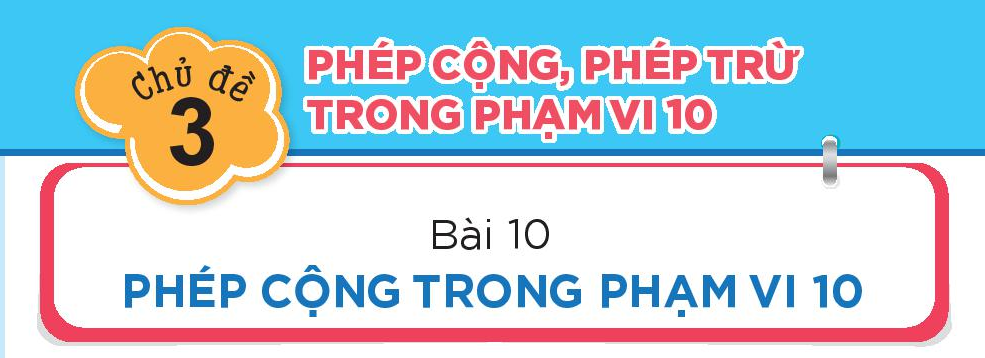 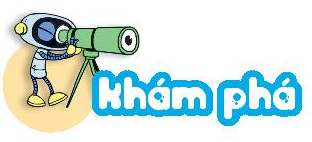 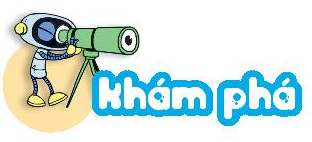 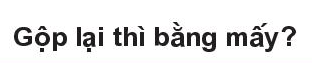 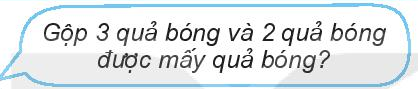 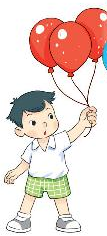 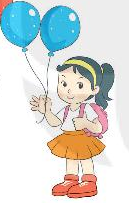 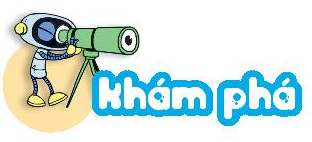 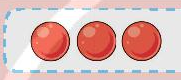 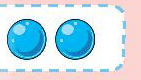 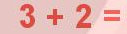 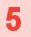 Dấu cộng: +
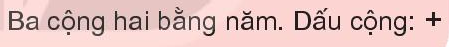 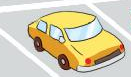 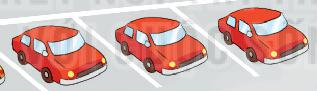 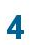 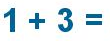 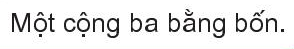 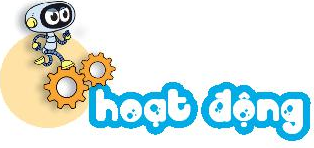 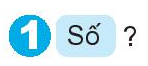 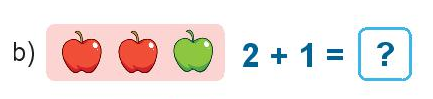 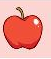 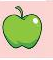 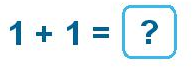 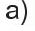 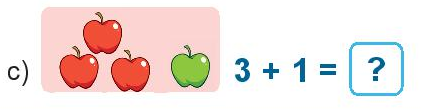 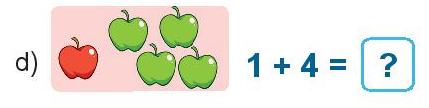 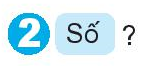 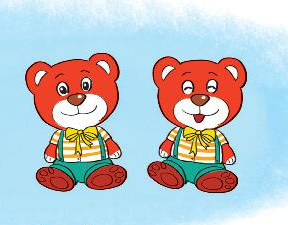 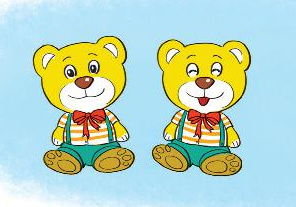 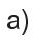 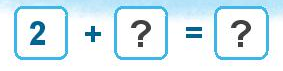 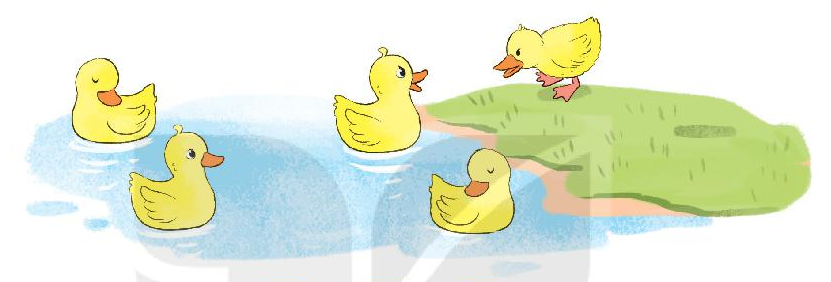 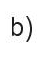 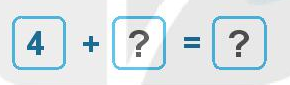 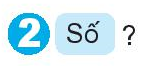 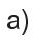 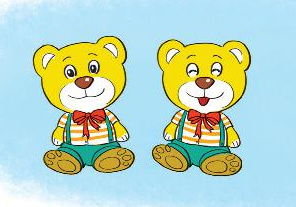 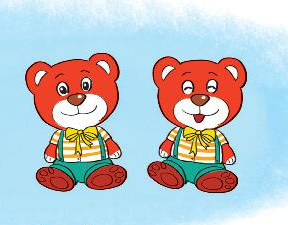 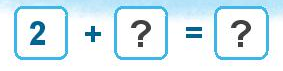 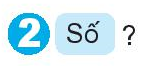 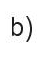 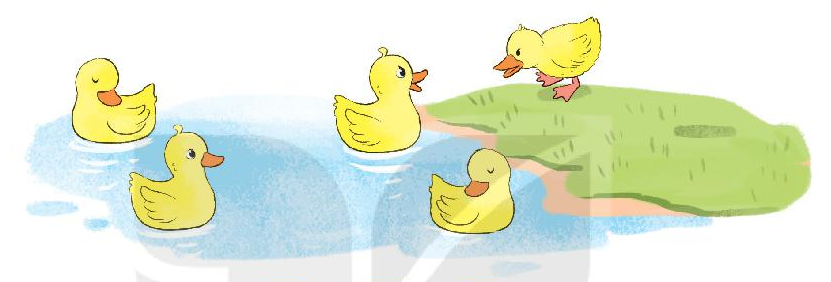 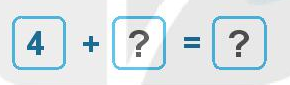 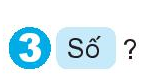 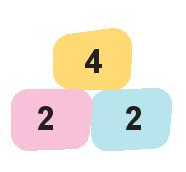 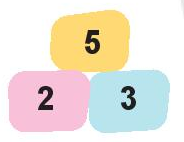 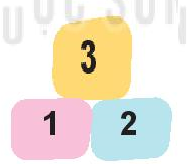 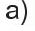 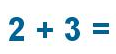 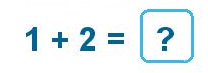 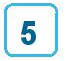 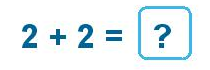 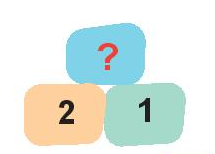 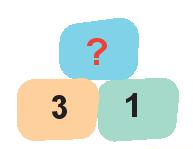 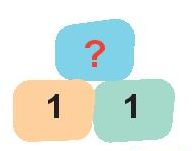 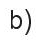 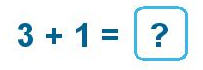 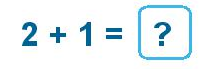 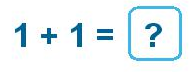